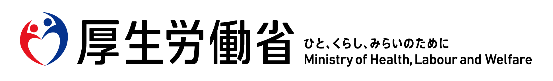 2022 ခုနှစ် ဩဂုတ်လ လက်ရှိ
အမျိုးအစားသစ် ကိုရိုနာဗိုင်းရပ်စ်ကူးစက်ရောဂါပြန့်ပွားမှုအတွက် အထူးစီမံချက်
“အရေးပေါ်အသေးစားရန်ပုံငွေစသည့် အထူးထုတ်ချေးခြင်း” ချေးငွေပြန်ဆပ်မှု ကင်းလွတ်ခွင့်နှင့်စပ်လျဥ်း၍
ချေးငွေပြန်ဆပ်မှုကင်းလွတ်ခွင့်ကို ရန်ပုံငွေအမျိုးအစားအလိုက် တစ်ကြိမ်တည်းဖြင့် စုပေါင်းဆောင်ရွက်ပါမည်။(1) အရေးပေါ်အသေးစားရန်ပုံငွေ (2) အထွေထွေထောက်ပံ့မှုရန်ပုံငွေမှ ပထမအကြိမ်ထုတ်ချေးပေးသည့်ပမာဏ (3) အထွေထွေထောက်ပံ့မှုရန်ပုံငွေမှ ကာလတိုးမြှင့်ထုတ်ချေးပေးသည့်ပမာဏ (4) အထွေထွေထောက်ပံ့မှုရန်ပုံငွေ ထပ်မံထုတ်ချေးခြင်း တို့ဖြစ်ပါသည်။
ချေးငွေရယူမည့်သူနှင့် အိမ်ထောင်ဦးစီးတို့သည် နေထိုင်သူအခွန်ကင်းလွတ်ခွင့် (သာတူညီမျှအခွန်၊ ဝင်ငွေအခွန် နှစ်ခုစလုံး) ရပါက ချေးငွေပြန်ဆပ်မှု ကင်းလွတ်ခွင့်နှင့် အကျုံးဝင်ပါသည်။ အခြားအိမ်ထောင်စုဝင်များ၏ အခွန်ထမ်းဆောင်မှုအခြေအနေနှင့် မသက်ဆိုင်ပါ (※ကင်းလွတ်ခွင့် ဆုံးဖြတ်ပြီး ချိန်၌ ပြန်ဆပ်ခဲ့သည့် ငွေပမာဏမှာ ကင်းလွတ်ခွင့်တွင် အကျုံးမဝင်ပါ)။
ကင်းလွတ်ခွင့်အတွက် လိုအပ်ချက်စသည်တို့မှာ ရန်ပုံငွေအမျိုးအစားအလိုက် ကွဲပြားပါသည်။ (အောက်ဖော်ပြပါ ပုံတွင်ကိုးကားပါ)
အထက်ပါတို့မှလွဲ၍လည်း၊ သတ်မှတ်ဆုံးဖြတ်သည့် ဘဏ္ဍာနှစ်နောက်ပိုင်းတွင် ချေးငွေရယူမည့်သူနှင့် အိမ်ထောင်ဦးစီးတို့သည် နေထိုင်သူအခွန် ကင်းလွတ်ခွင့်ရခဲ့ ပါက ကျန်ရှိအကြွေးများကို တစ်လုံးတည်းကင်းလွတ်ခွင့် ရမည့်အပြင်၊ ပြန်ဆပ်နေစဥ် ချေးငွေရယူမည့်သူ ကွယ်လွန်ခြင်းနှင့် ပျောက်ဆုံးသွားကြောင်းကြေညာ ထားခြင်း၊ ဘဝနေထိုင်မှုအထောက်အပံ့ လက်ခံရယူနေခြင်း၊ စိတ်ကျန်းမာရေးဆိုင်ရာ လူမှုဖူလုံရေး လက်စွဲစာအုပ် (အဆင့် 1) သို့မဟုတ် ရုပ်ပိုင်းဆိုင်ရာ မသန်စွမ်းသူ လက်စွဲစာအုပ် (အဆင့် 1 သို့မဟုတ် အဆင့် 2) ကို လက်ခံရရှိထားပါက၊ လူမွဲစာရင်းခံယူခြင်း စသည့် ချေးငွေပြန်ဆပ် နေစဥ်တွင်လည်း ချေးငွေ ပြန်ဆပ်ရန် ခက်ခဲသည့် အခြေအနေရှိပါက၊ ချေးငွေအားလုံး သို့မဟုတ် ချေးငွေပြန်ဆပ်မှု တစ်စိတ်တစ်ပိုင်းကို ကင်းလွတ်ခွင့်ရနိုင်သည့် အခါများလည်းရှိသည်။
ချေးငွေပြန်ဆပ်မှုကင်းလွတ်ခွင့်အတွက် လျှောက်ထားရန်လိုအပ်သည် (※အကျုံးဝင်သူများမှာ အလိုအလျောက် ကင်းလွတ်သွားမည်မဟုတ်ပါ)။ လူမှုဖူလုံရေးကောင်စီမှ အသိပေးချက်အား စစ်ဆေးပြီးမှသာ၊ သတ်မှတ်နောက်ဆုံးရက်မတိုင်မီ လျှောက်ထားရန် မေတ္တာရပ်ခံအပ်ပါသည်။
　 အိမ်ပြောင်းခြင်းစသည်တို့ကြောင့် လျှောက်ထားချိန်နှင့် နေရပ်လိပ်စာ ကွဲလွဲနေပါက၊ ထုတ်ချေးရန်လျှောက်ထားမှု လုပ်ထုံးလုပ်နည်းများ
     လုပ်ဆောင်ခဲ့သည့် လူမှုဖူလုံရေးကောင်စီထံ ဆက်သွယ်အကြောင်းကြားပါ။
ချေးငွေပြန်ဆပ်မှုကင်းလွတ်ခွင့်အတွက် အဓိကကျသောအချက်များ
ကင်းလွတ်ခွင့်အတွက် လိုအပ်ချက်နှင့် ကင်းလွတ်ခွင့် အများဆုံးပမာဏ
※1　2022 ခုနှစ် ဧပြီလနှောင်းပိုင်း၌ အရေးပေါ်အသေးစားရန်ပုံငွေ၊ အထွေထွေထောက်ပံ့မှုရန်ပုံငွေ (ပထမအကြိမ်ထုတ်ချေးခြင်း) ၏ အထူးထုတ်ချေးမှုအတွက် လျှောက်ထားပမာဏမှာ၊ ချေးငွေပြန်ဆပ်မှုကင်းလွတ်ခွင့်
         ဆုံးဖြတ်ခြင်းသည် 2023 ဘဏ္ဍာနှစ်၏ နေထိုင်သူအခွန်ကင်းလွတ်ခွင့်အပေါ် မူတည်မည်ဖြစ်ပြီး၊ ချေးငွေပြန်ဆပ်မှုဆိုင်းငံ့ကာလကို 2023 ခုနှစ် ဒီဇင်ဘာလကုန်အထိ ထားပါမည်။
※2　ချေးငွေပြန်ဆပ်မှုကင်းလွတ်ခွင့် ရပြီးနောက်တွင်လည်း၊ ကိုယ်ပိုင်ရပ်တည်နိုင်ရေး ဆွေးနွေးတိုင်ပင်မှု ထောက်ပံ့ကူညီရေးအဖွဲ့အစည်းစသည်တို့မှ ဆက်လက်ပြီး ထောက်ပံ့ကူညီမှုများကို လုပ်ဆောင်ပါမည်။
※3　ချေးငွေရယူမည့်သူ၏ ဆန္ဒအလျောက် ချေးငွေပြန်ဆပ်မှုဆိုင်းငံ့ကာလကို လျှော့ချလိုက်ပါက၊ သက်ဆိုင်တော့မည်မဟုတ်ပါ။
ချေးငွေပြန်ဆပ်ရန် လိုအပ်သူများ၌၊ ပြန်ဆပ်ရန် အခက်အခဲရှိပါက ကျောဘက်ရှိ သက်ဆိုင်ရာအဖွဲ့အစည်းများ၏ လမ်းညွှန်ချက်ကို ကြည့်ပါ
ချေးငွေပြန်ဆပ်ရန် ခက်ခဲသူများအား သက်ဆိုင်ရာအဖွဲ့အစည်းများ၏ လမ်းညွှန်ချက်
အလုပ်အကိုင်၊ အိမ်ထောင်စုငွေကြေး စသည်တို့အတွက် ပံ့ပိုးကူညီမှု
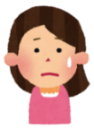 အတူတကွ သင့်အိမ်ထောင်စုငွေကြေးများကို ပြန်လည်သုံးသပ်ပြီး၊ ဝင်ငွေနှင့်အသုံးစရိတ်အခြေအနေကို တိုးတက်စေရန် ပံ့ပိုးပေး ခြင်းနှင့် ကြွေးမြီပြင်ဆင်ထိန်းညှိခြင်းဆိုင်ရာ လမ်းညွှန်မှုများအပြင်၊ Hello Work စသည်တို့နှင့် ပူးပေါင်း၍ အလုပ်အကိုင် အတွက် ပံ့ပိုးပေးပါမည်။
【အသုံးပြုရန်အကျုံးဝင်သူ】ဝင်ငွေနှင့်အသုံးစရိတ်၊ အိမ်ထောင်စုငွေကြေးတို့၌ စိတ်ပူပန်မှုရှိနေသူများ
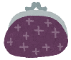 ကိုယ်ပိုင်ရပ်တည်နိုင်ရေး ဆွေးနွေးတိုင်ပင်မှု ထောက်ပံ့ကူညီရေးအဖွဲ့အစည်းဇယား
(ကျန်းမာရေး၊ အလုပ်သမားနှင့် လူမှုဖူလုံရေး
ဝန်ကြီးဌာန ၀က်ဘ်ဆိုဒ်)
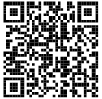 Hello Work ဇယား
(ကျန်းမာရေး၊ အလုပ်သမားနှင့် လူမှုဖူလုံရေး ဝန်ကြီးဌာန ၀က်ဘ်ဆိုဒ်)
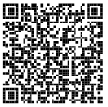 ကြွေးမြီမျိုးစုံနှင့် ဥပဒေရေးရာ ဆွေးနွေးတိုင်ပင်ခြင်း
ဥပဒေရေးရာကျွမ်းကျင်သူများစသည်တို့မှ ဥပဒေရေးရာ ဆွေးနွေးတိုင်ပင်မှုနှင့် ကြွေးမြီပြင်ဆင်ထိန်းညှိခြင်း (ကြွေးမြီကျေအေးခြင်း၊ လူမွဲစာရင်းခံယူခြင်း စသည်) နှင့် ချိတ်ဆက်ပေးပါမည်။
【အသုံးပြုရန်အကျုံးဝင်သူ】အထူးထုတ်ချေးခြင်းအပြင် ကြွေးမြီရှိနေ၍ အခက်အခဲရှိနေသူများ
တရားစီရင်ရေးဆိုင်ရာ စာရွက်စာတမ်းပြုလုပ်သူအရာရှိများ အထွေထွေတိုင်ပင်ဆွေးနွေးမှုစင်တာဇယား
(ဂျပန်နိုင်ငံ တရားစီရင်ရေးဆိုင်ရာ စာရွက်စာတမ်းပြုလုပ်သူအရာရှိများအဖွဲ့ 
အဖွဲ့ချုပ် ဝဘ်ဆိုဒ်)
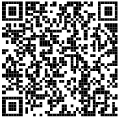 ကြွေးမြီမျိုးစုံ ဆွေးနွေးကောင်တာဇယား
(ငွေကြေးဝန်ဆောင်မှုအေဂျင်စီဝဘ်ဆိုဒ်)
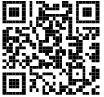 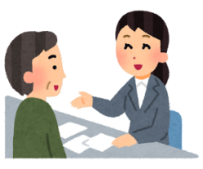 ချေးငွေပြန်ဆပ်ခြင်းနှင့်စပ်လျဥ်းသည့် ဆွေးနွေးတိုင်ပင်မှု
ချေးငွေပြန်ဆပ်ရန် ခက်ခဲသူများမှာ ဦးစွာ ဆွေးနွေးတိုင်ပင်မှုကောင်တာသို့ လာရောက်ဆွေးနွေးပါ။
လစဉ် ပြန်ဆပ်ရမည့်ပမာဏကို သတ်မှတ်ကာလတစ်ခုအတွင်း လျှော့ပေးနိုင်ခြင်း၊ ပြန်ဆပ်ခြင်းကို ဆိုင်းငံ့ပေးသည့် အခါများရှိသည့်အပြင်၊ အပြီးသတ်ပြန်ပေးရမည့် ကာလအတွင်း ဖြစ်နေလျှင်ပင် ချေးငွေပြန်ဆပ်ခြင်းမှ ကင်းလွတ်ခွင့်ရသည့်အခါ (မျက်နှာဖုံးပေါ်ရှိ “ချေးငွေပြန်ဆပ်မှုကင်းလွတ်ခွင့်အတွက် အဓိကကျသောအချက်များ” ကိုကိုးကားပါ) များလည်းရှိသည်။
ထို့အပြင် လိုအပ်သော သက်ဆိုင်ရာအဖွဲ့အစည်းများ၏ ပံ့ပိုးမှုနှင့်လည်း ချိတ်ဆက်ပေးပါမည်။
【အသုံးပြုရန်အကျုံးဝင်သူ】ချေးငွေပြန်ဆပ်မှုကင်းလွတ်ခွင့်အတွက် အကျုံးမဝင်သော်လည်း ပြန်ဆပ်ရန်ခက်ခဲသောသူ
【ဆွေးနွေးကောင်တာ】နေထိုင်နေသော မြို့နယ်စီရင်စုအလိုက် ကွဲပြားပါသည်။ အသေးစိတ်ကို မြို့နယ်စီရင်စု လူမှုဖူလုံရေးကောင်စီမှ ပေးပို့သော ကင်းလွတ်ခွင့်လမ်းညွှန်၊ Homepage စသည်တို့တွင် စစ်ဆေးပါ။
【အခြားသော မေးမြန်းစုံစမ်းရန်】ဘဝနေထိုင်မှု ဖူလုံရေးရန်ပုံငွေ ချေးငွေဆွေးနွေးမှု ဖုန်းခေါ်စင်တာ

　　　　　　　　　　　　　 0120-46-1999 (9:00～17:00 စနေ၊ တနင်္ဂနွေ အများပြည်သူပိတ်ရက်မှလွဲ၍)